Social Dimensions of Climate Change
Issues and Roles for Communities
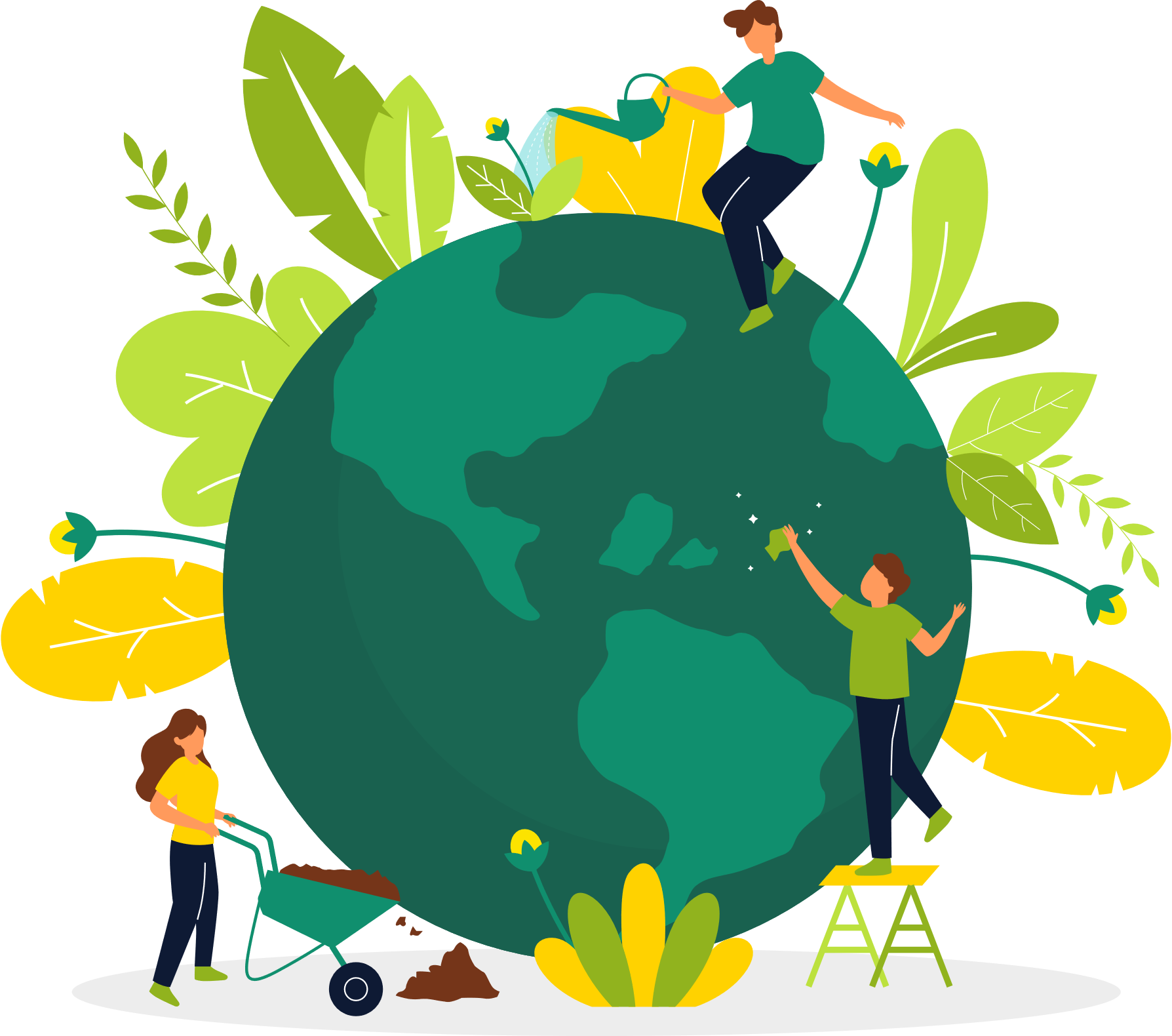 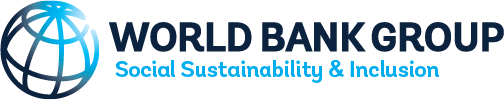 Story of Climate Impacts
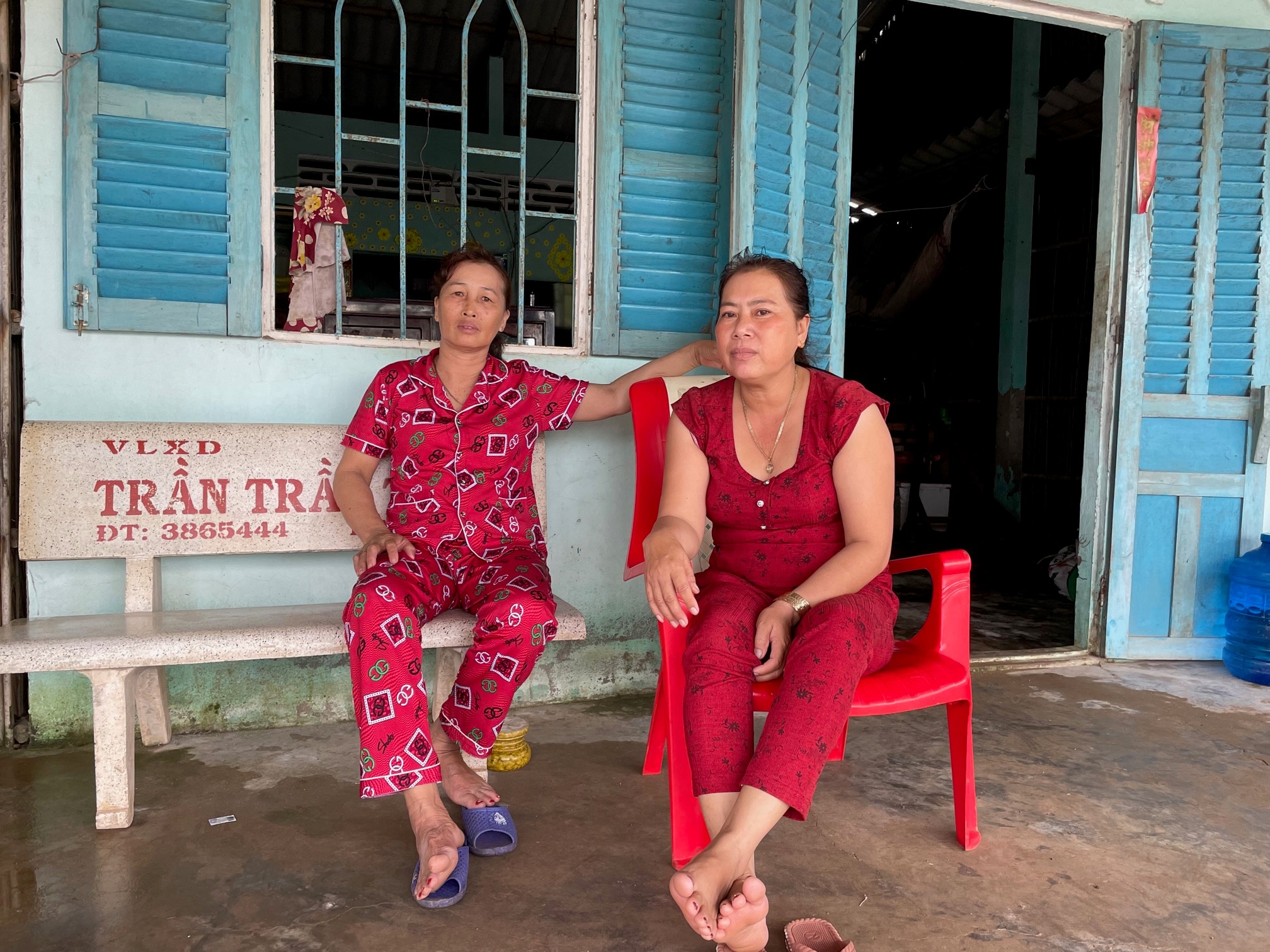 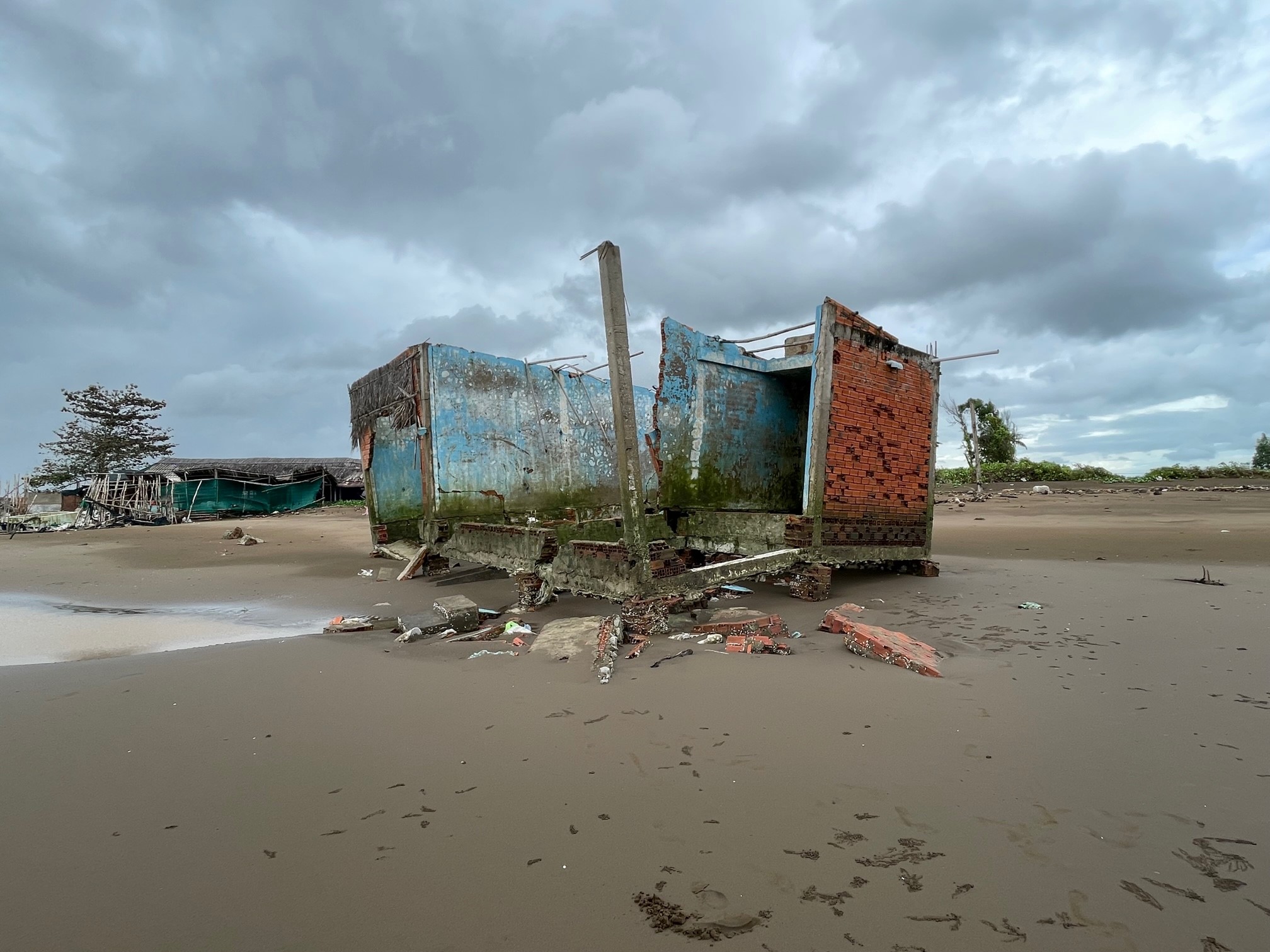 “It becomes very difficult to live here, we plan to  sell our land to pay the debts from our failed shrimp farming and find work elsewhere” Ms. Ly (Soc Tranc, Vietnam)
Climate Change Impacts
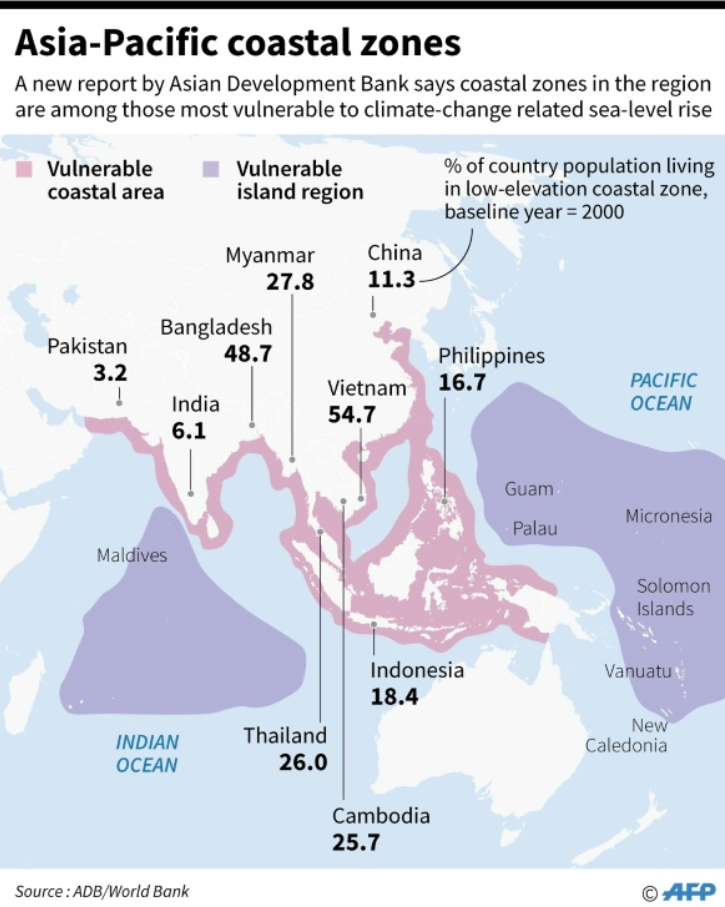 Asia and Pacific is the most vulnerable regions in the world: 5 of the top 15 countries worldwide most affected by extreme weather events
Projected temperature increase of 4 degrees will have dramatically negative impacts on agriculture production and is expected to increase rural poverty
~25% of global GHG emissions and increasing; but also transitioning
Estimated 3.3% reduction in GDP by 2050 due to climate change
03
Source: ADB 2017. “A Region at Risk: The Human Dimensions of Climate 
Change in Asia and the Pacific”
The Great Migration
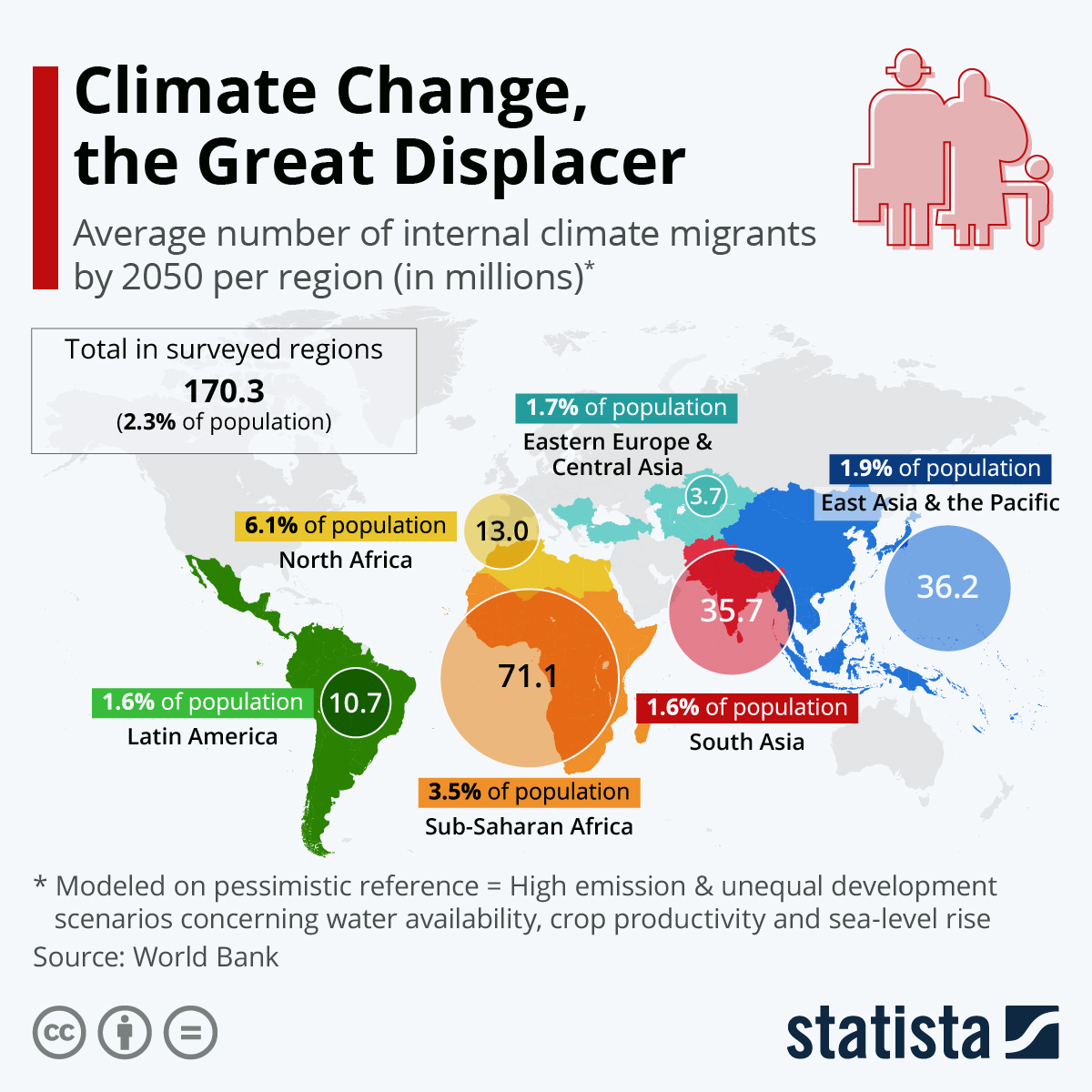 Estimated 49 million people in Asia and Pacific could migrate from climate “hot-spots” by 2050, in absence of concrete climate and development action
Global Climate Discussions
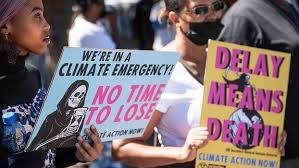 COP 27 highlight the needs to rapidly transition to low carbon development to avert climate crisis
Highlight the importance of mobilizing finance for climate mitigation and adaptation
Only less than 10 percent of climate finance flows to local level 
Social dimensions are often sidelined in the conversation but it is changing
Ensuring that transition to decarbonization of energy system is ‘just’ (Just Transition)
Loss and damage fund
Disproportionate Impacts of CC
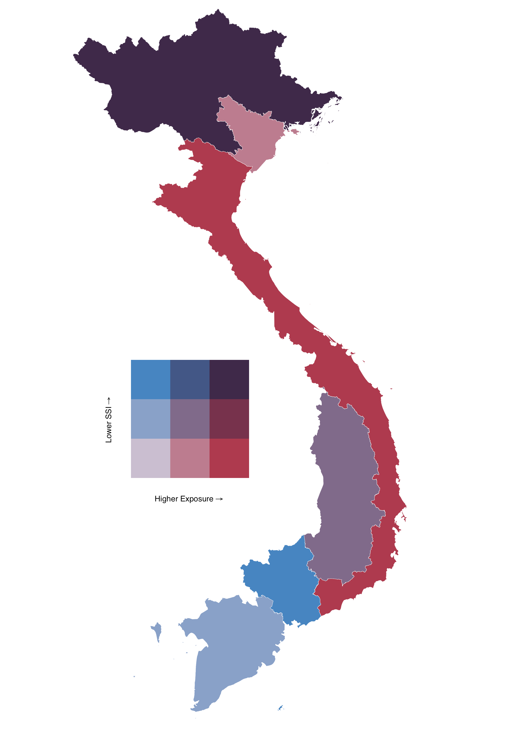 Communities’ climate vulnerabilities are influenced by multidimensional factors (e.g. poverty, access to resources, geography, gender, ethnic identities, among others)

Different social groups have different adaptive capacities to cope with climate change impacts
Vietnam: Climate Exposure & SSI Risk
Potential Disproportionate Access to Benefits
Without social consideration, initiatives to mitigate and adapt to climate change might exacerbate existing inequalities and lead to maladaptation

Potential uneven access to benefits from climate change initiative (e.g. carbon payments, access to capacity building, information, etc.)

Maladaptation: adapting to sea level rise but neglect social context (example: seawall dams  in Vanua Levu Island, Fiji)
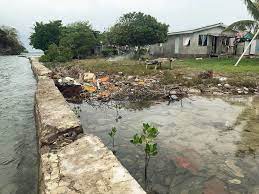 Why Local and Community Led Climate Action is Crucial?
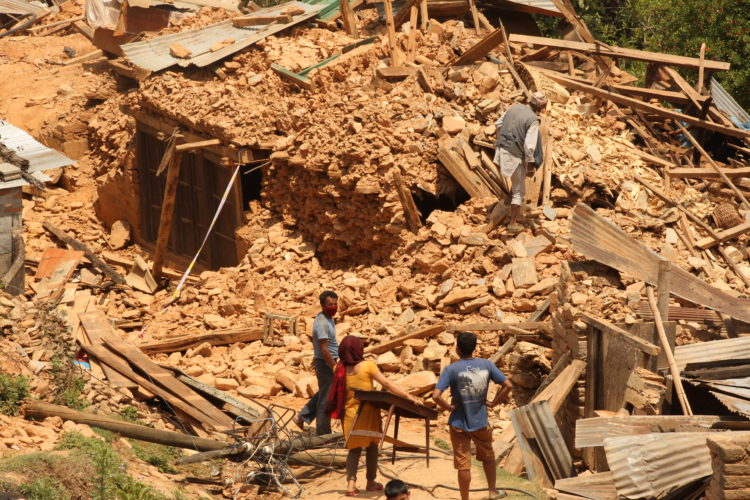 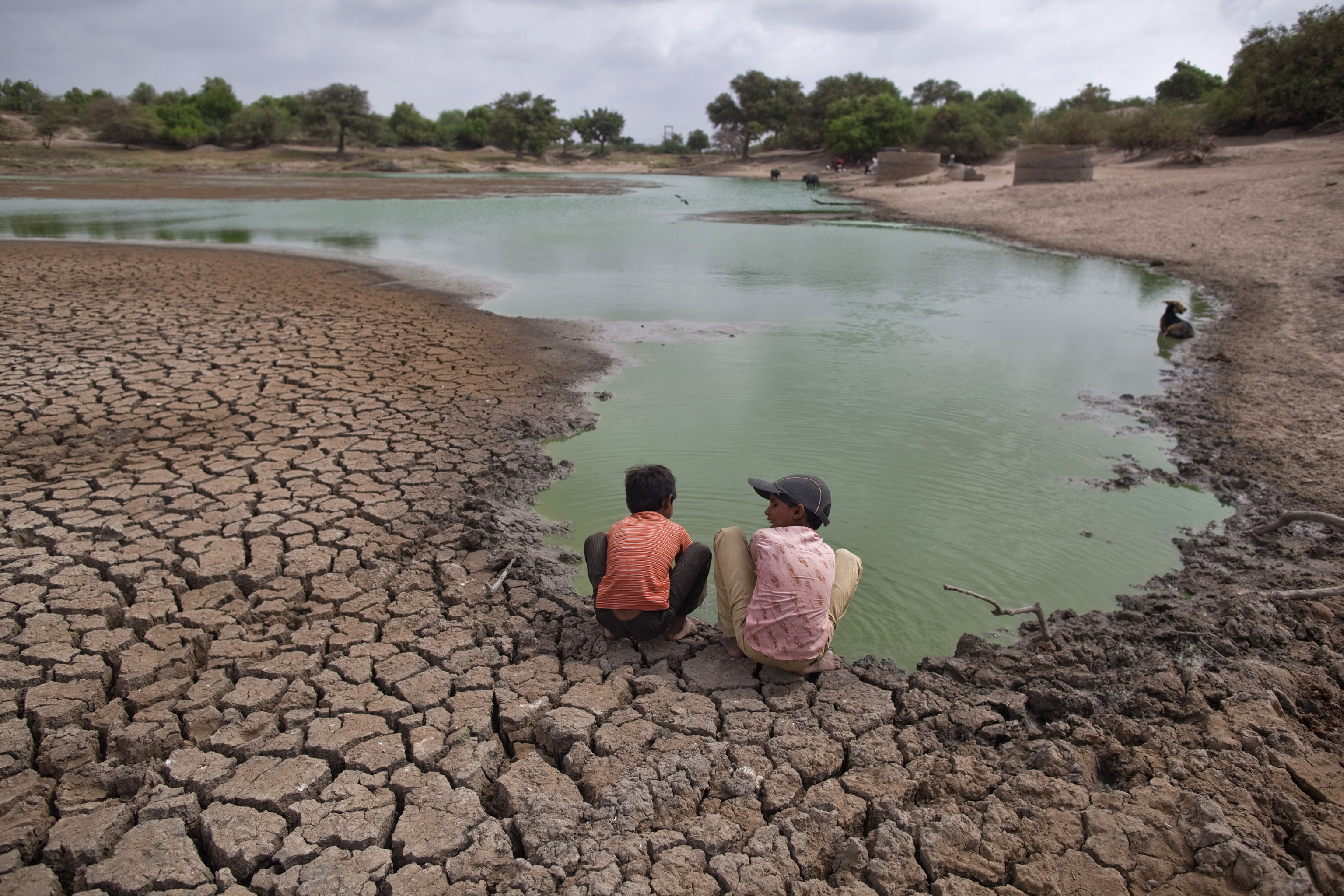 Impacts of climate change are felt first by communities and most vulnerable groups
Responses to a changing climate start with communities through local action
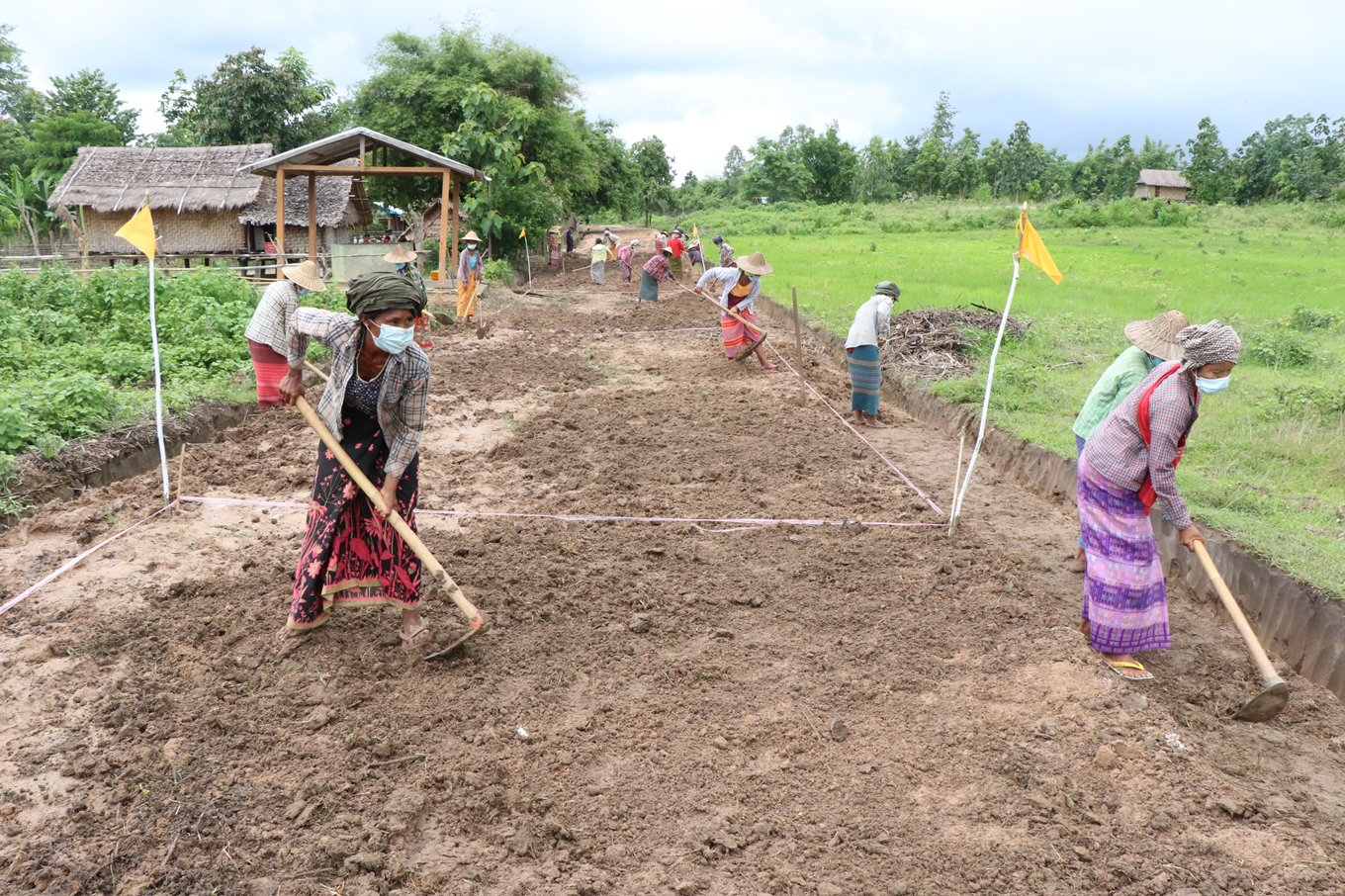 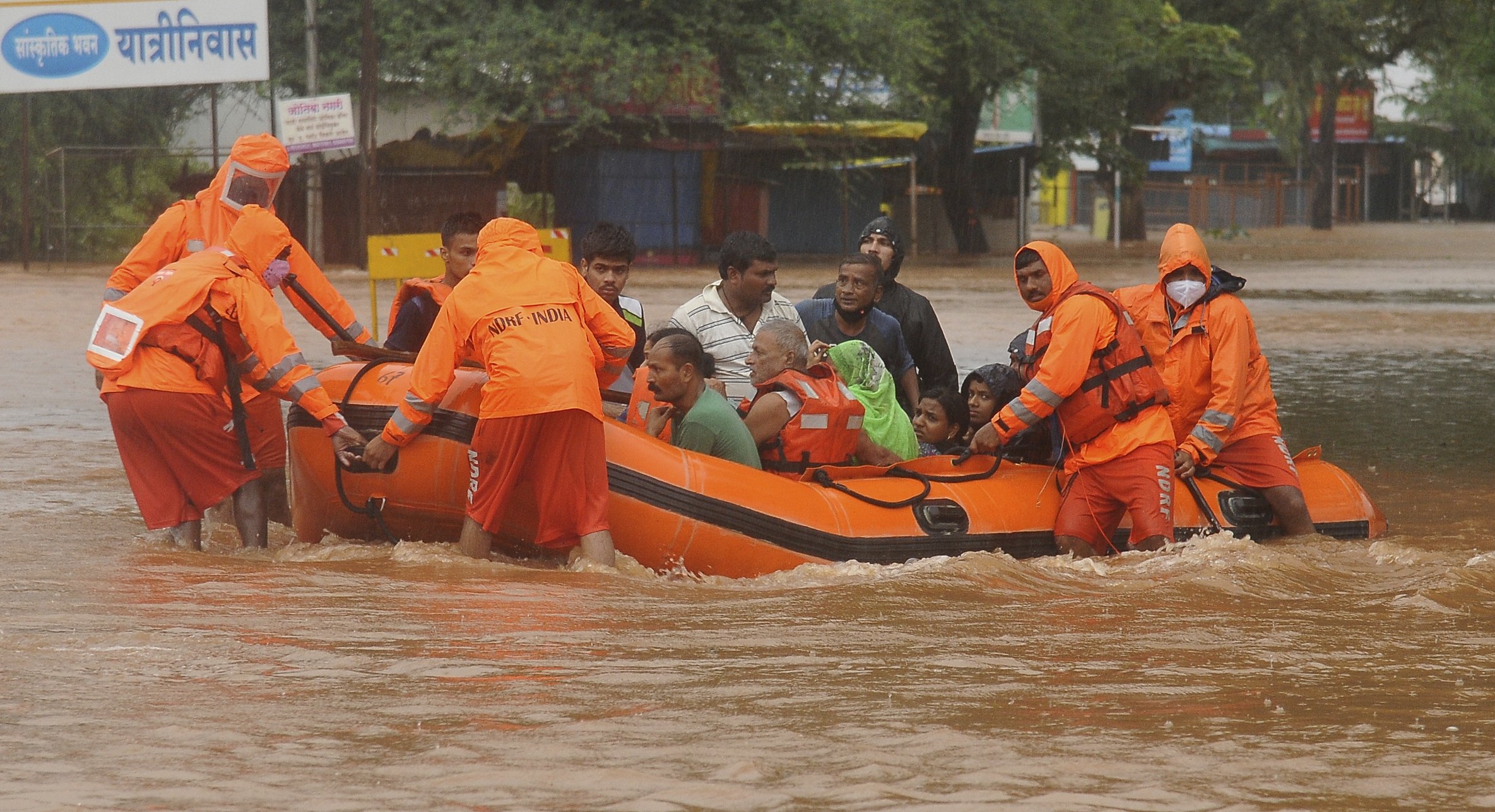 Communities have the knowledge, roles and agencies to contribute to climate actions
8
Climate Resilient Development
Climate resilient development: combining climate adaptation and mitigation strategies to support sustainable development for everyone

Co-benefits: positive secondary effects generated from adaptation and mitigation initiatives (e.g. cleaner air, energy security, green livelihoods, biodiversity improvement, social inclusion/empowerment)
Climate Resilient
Develop.
Co-benefits
Mitigation-adaptation continuum*
* Adapted from Mitchell and Maxwell (2010)
[Speaker Notes: As seen here, especially in the community level, development, mitigation and adaptation strategies are closely overlap. Mitigation can reduce vulnerability by reducing the adverse climate change impacts, whereas adaptation may also reduce the such impacts but reduce the sensitivity to impacts. 

When adaptation and mitigation done in synergy, it will lead to climate resilient development and generate co-benefits]
Building Community Climate Resilience
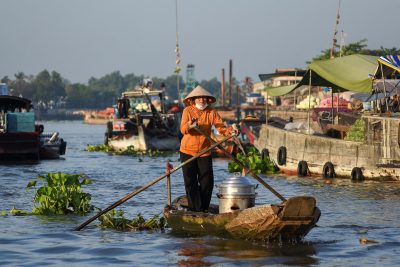 Community climate resilience: 
Communities’ ability to anticipate, prepare for, and respond to hazardous events, trends, or disturbances related to climate impacts so that all members of society may develop or maintain the ability to thrive (‘no one left behind’)
How Can CDD Support Community Led Climate Actions?
CDD features lay a strong foundation for community climate resilience
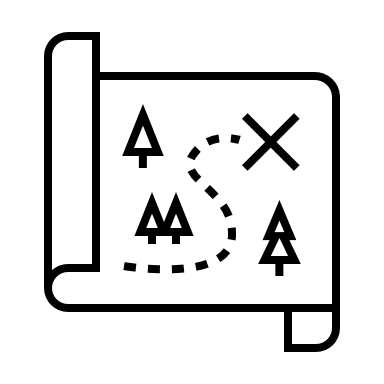 Addressing poverty issues and broader inclusion issues, which are underlaying factors of climate vulnerabilities
Empowering vulnerable groups to ensure benefits are shared with poor & vulnerable groups
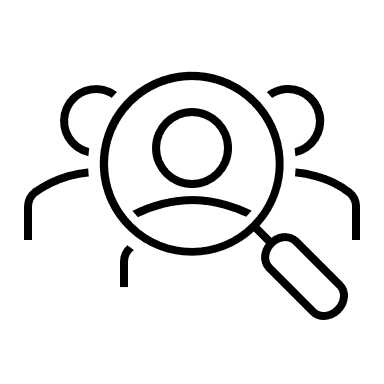 Bottom up approach to strengthen community resilience anchored in identifying localized impacts & responses informed by all com. group
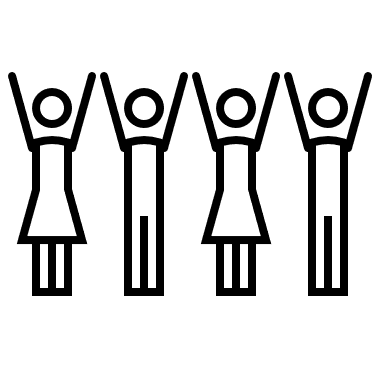 Enhancing social learning and regulatory feedback for sound governance (e.g. participatory scenario planning and citizen engagement)
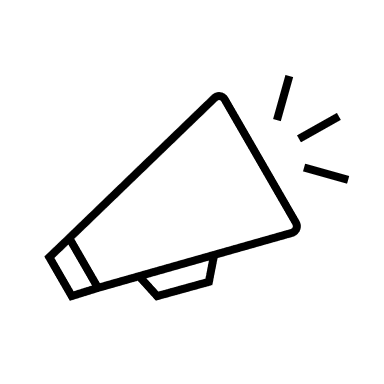 Entry Points for Community Led Climate Resilience
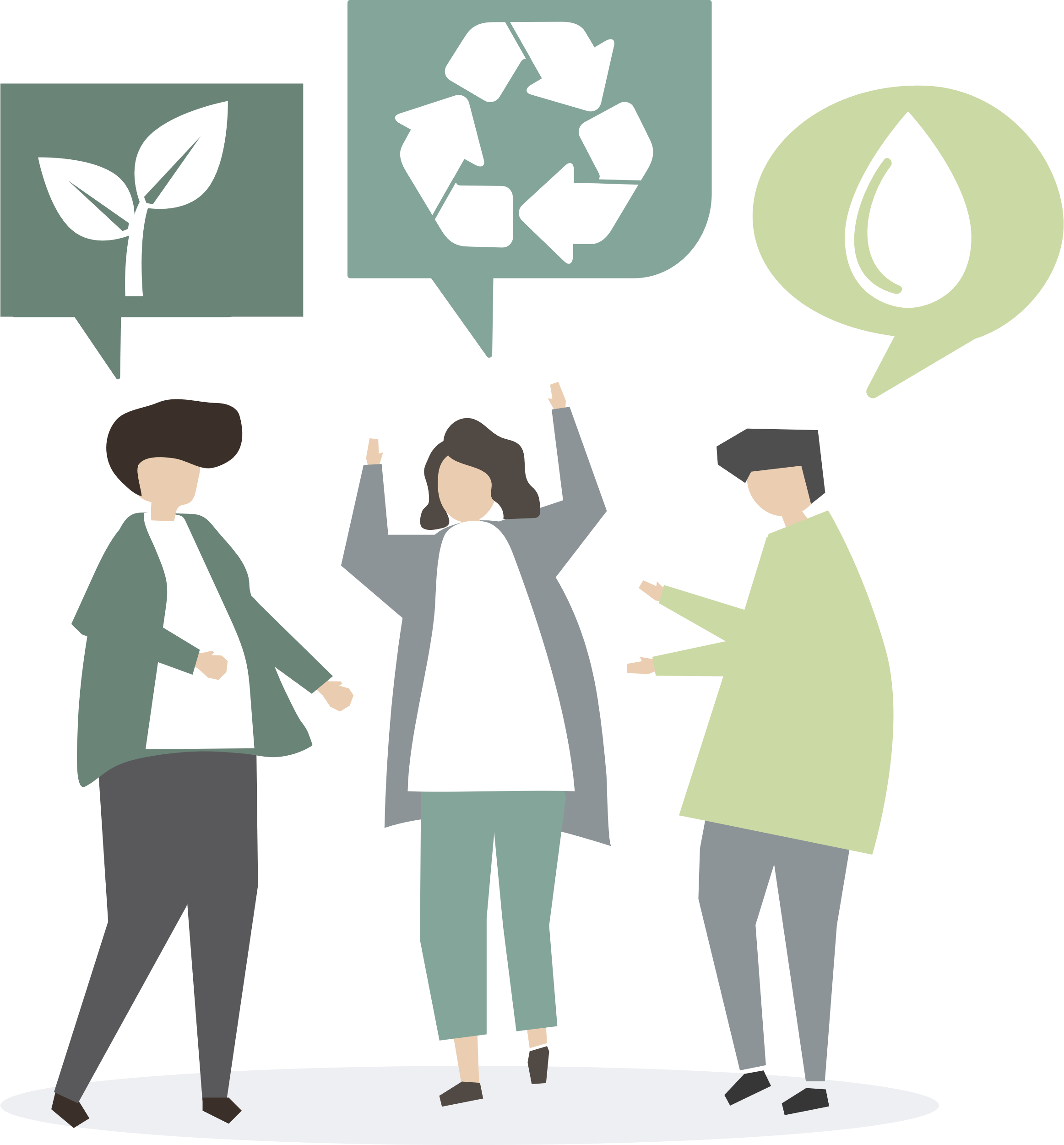 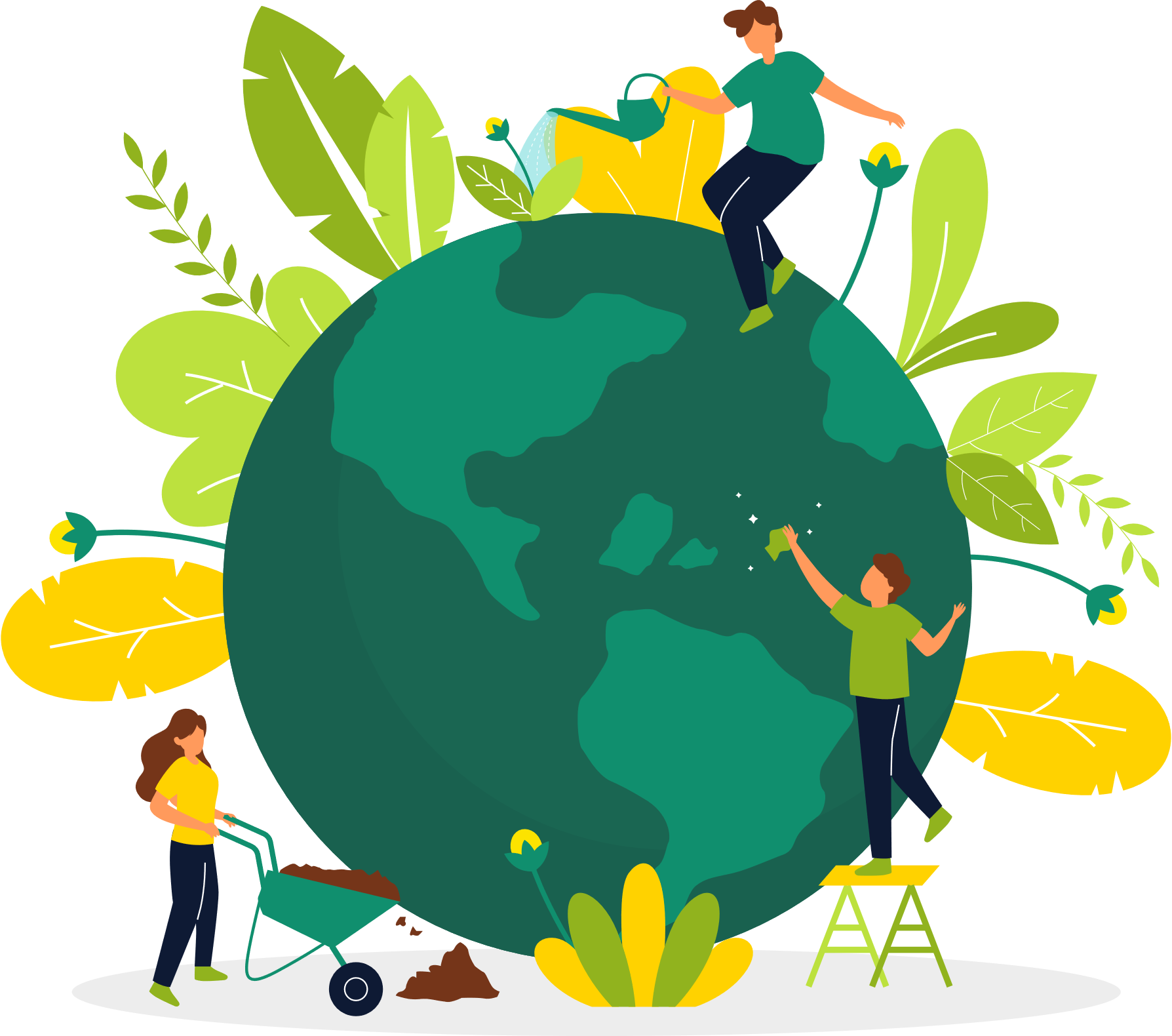 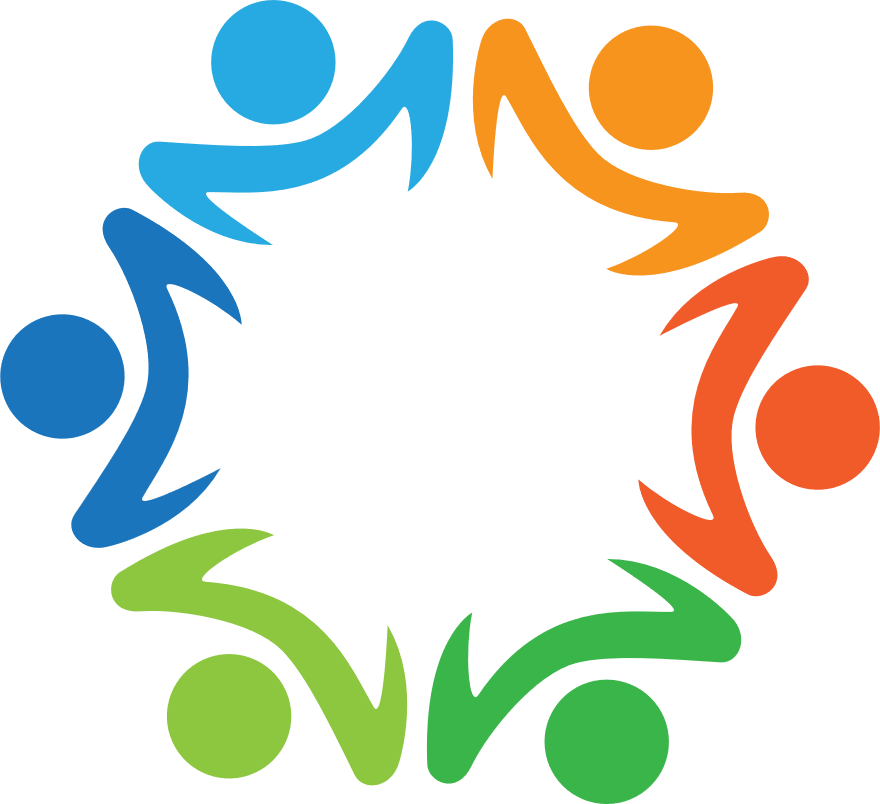 Entry Point 1: 
Natural Resources Management
Entry Point 3: 
Sustainable
Livelihoods
Entry Point 2: 
Infrastructure
Strengthening communities’ capacity and institution needs to be embedded in all entry points
Natural Resources Management
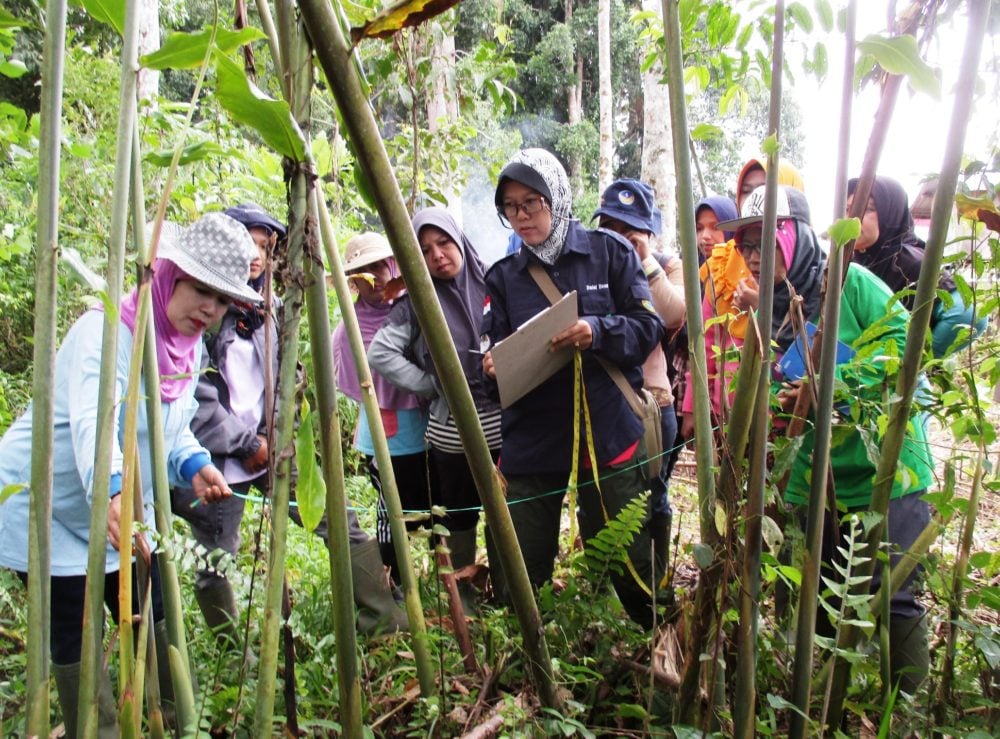 Community Approach to Natural Resources Management
Community based forest management (example: social forestry in Indonesia; joint forest management in India)

Community based mangrove management (e.g. Philippines, Indonesia, and Myanmar) 

Sustainable pastureland management (e.g. Mongolia)
Infrastructure
Investments in community climate resilient infrastructure, such as:
Small scale infrastructures that utilize climate resilient materials  and design

Water catchment/protection, irrigation to cope with climate impacts

Disaster response:  (1) Disaster response  structure, inputs and capacity (2) Rapid & responsive procedures post-disaster that account for needs of vulnerable groups & women

Energy: community renewable (biogas, solar, microhydro and wind) to increase communities’ energy access and energy security
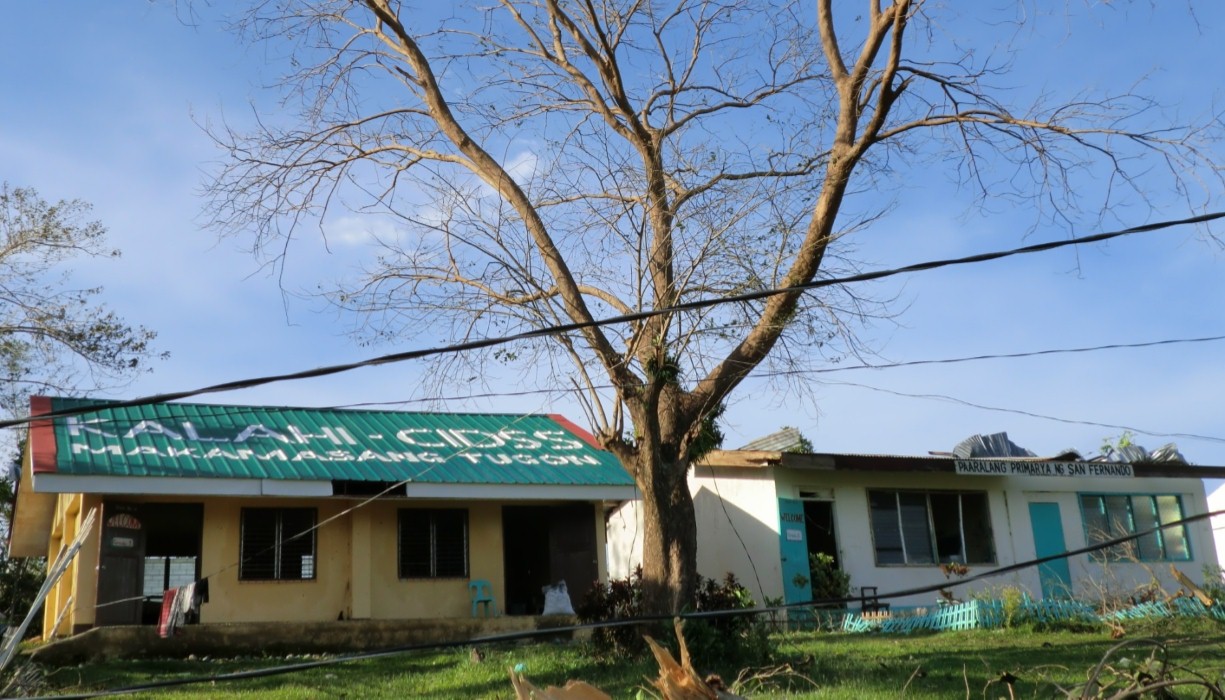 Sustainable Livelihoods
Climate smart livelhoods:
Natural resources-based livelihood support (example:  Non-Timber Forest Products)

Agriculture based livelihood support: climate smart agriculture

Livelihood diversification: 
Livelihood diversification to include options that are less climate sensitive and capacity-building support to saving/ loan groups helping communities better manage the risks during climate extreme events  (e.g. pastoral communities in Kenya and Ethiopia)
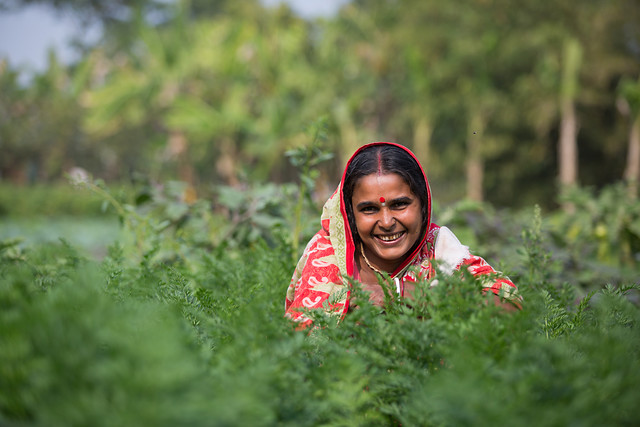 Source: Cordaid
Facilitating Locally Led Climate Actions
Multilevel and Multisectoral Linkage
Creating linkages with multi-level governance and sectors for climate smart investments
Enable access to resources and finance for local climate action (e.g. incentive mechanisms)
Ensure broader environmental integrity to address climate risks (e.g. landscape approach, integrated spatial plan - to avoid leakage and maladaptation)
Climate resilient planning
Informed planning combining scientific (climate risks and vulnerability assessment) and local knowledge
Participatory processes to analyze climate risks, identify appropriate responses and reinforce community resilience
Localized Climate and Development Responses
Implementing responses to address climate risks and vulnerabilities (e.g. infrastructure, NRM, livelihoods)
Building climate response capacity (institutions including social capital, community mobilization)
Safety net/cash transfer for DRR
Questions?
Example FLOCCA
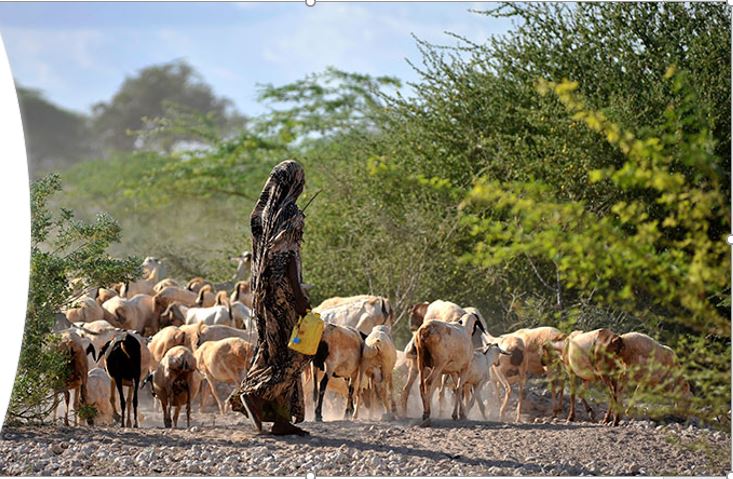 Kenya’s Financing Locally-Led Climate Action delivers the first, national scale model of devolved climate finance:
National scale program that builds the vertical linkages between local govts and national entities for improved MRV on climate investment

Participatory Climate Risk Assessment assesses local priorities on risk and understands/strengthens local/traditional knowledge integrated with climate science

Focus on most vulnerable counties and the most vulnerable within those counties

Strengthens capacity of county and local govts to collaborate in joint decision making with their citizens